6000 hectare farm
In Icolo and Bengo
Nelson João Dikíla
Contents
Location
Animals
Infrastructure
01
02
03
Slaughterhouse
Equipment
Renewable energies
04
05
06
01
Location
Cassoneca Commune, Ícolo e Bengo Municipality, Luanda
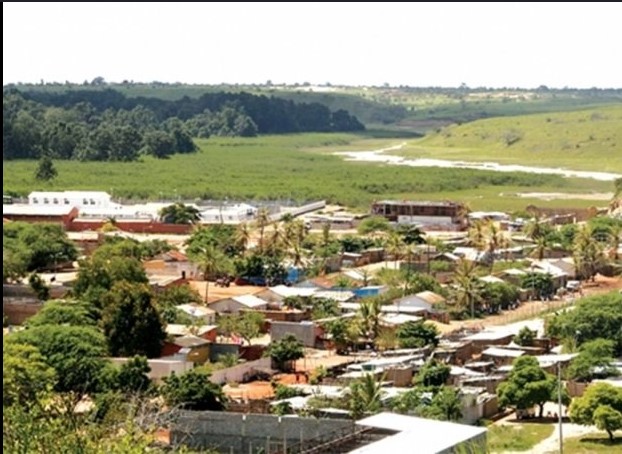 Strategic location
01
The farm is located in Cassoneca Commune, Ícolo e Bengo Municipality, Luanda, providing easy access to transport and resources.
Fertile land
02
The region is known for its rich, arable soil, which makes it an ideal location for large-scale agricultural operations.
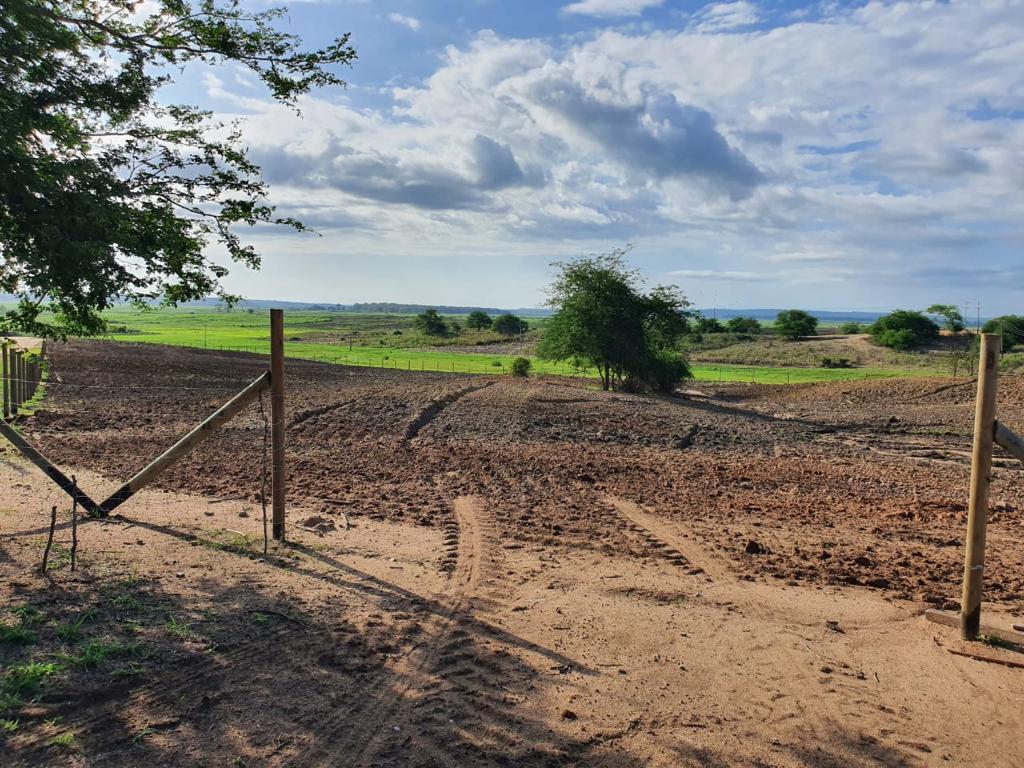 Cassoneca Commune, Ícolo e Bengo Municipality, Luanda
Proximity to infrastructures
The farm is close to the main roads, railways and ports, which facilitates efficient distribution and logistics.
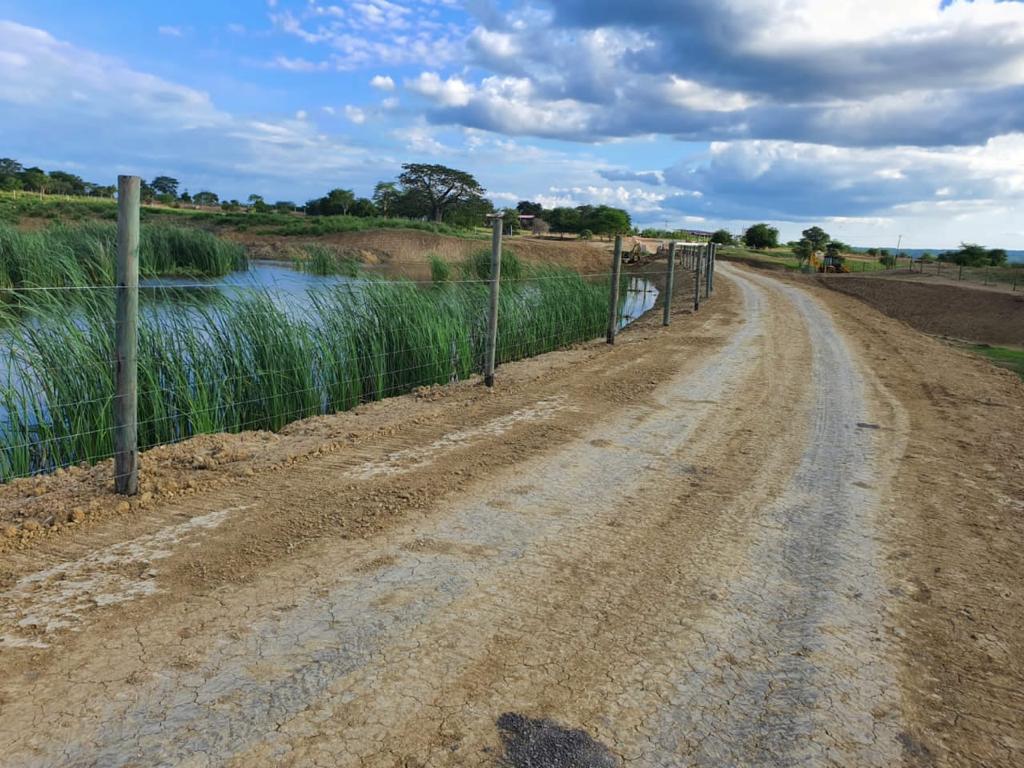 Structured area on the edge of 2000 hectares
Strategic location
01
The farm is located in a strategic area with access to natural resources and infrastructure.
Favourable topography
02
The farm's terrain is flat, making it easy to carry out agricultural activities.
Structured area on the edge of 2000 hectares
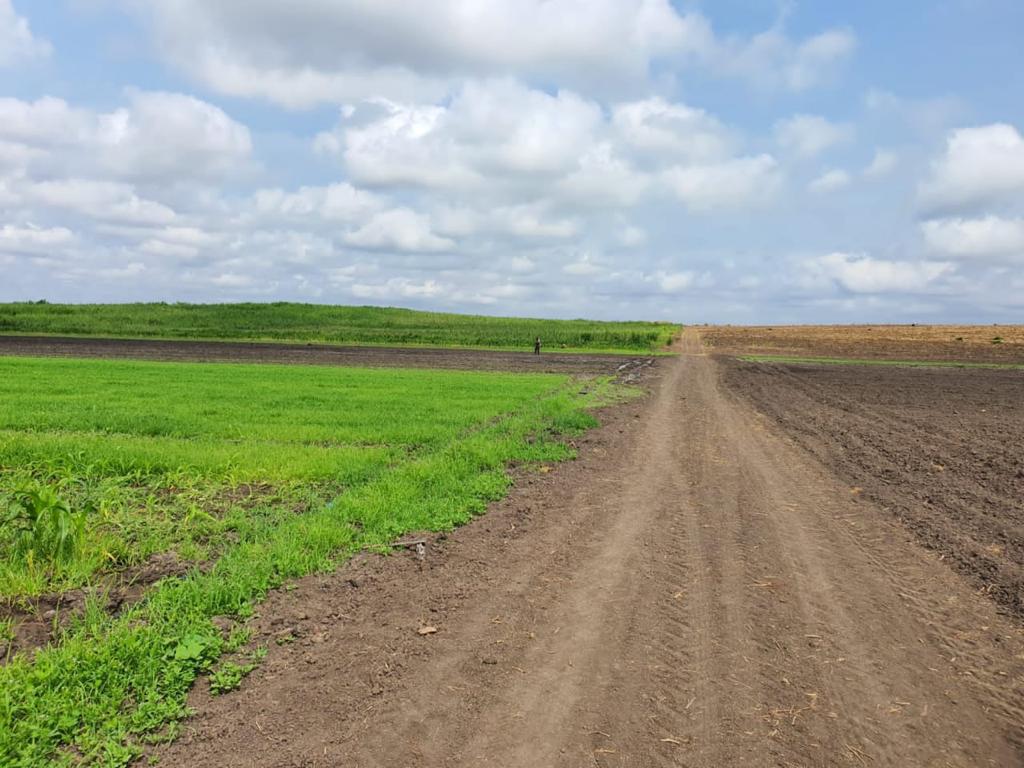 Proximity to motorways
The farm is close to major motorways, making it easy to transport production.
02
Animals
210 Cattle
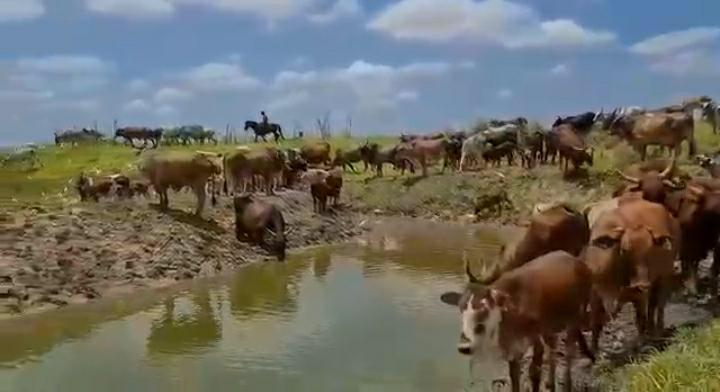 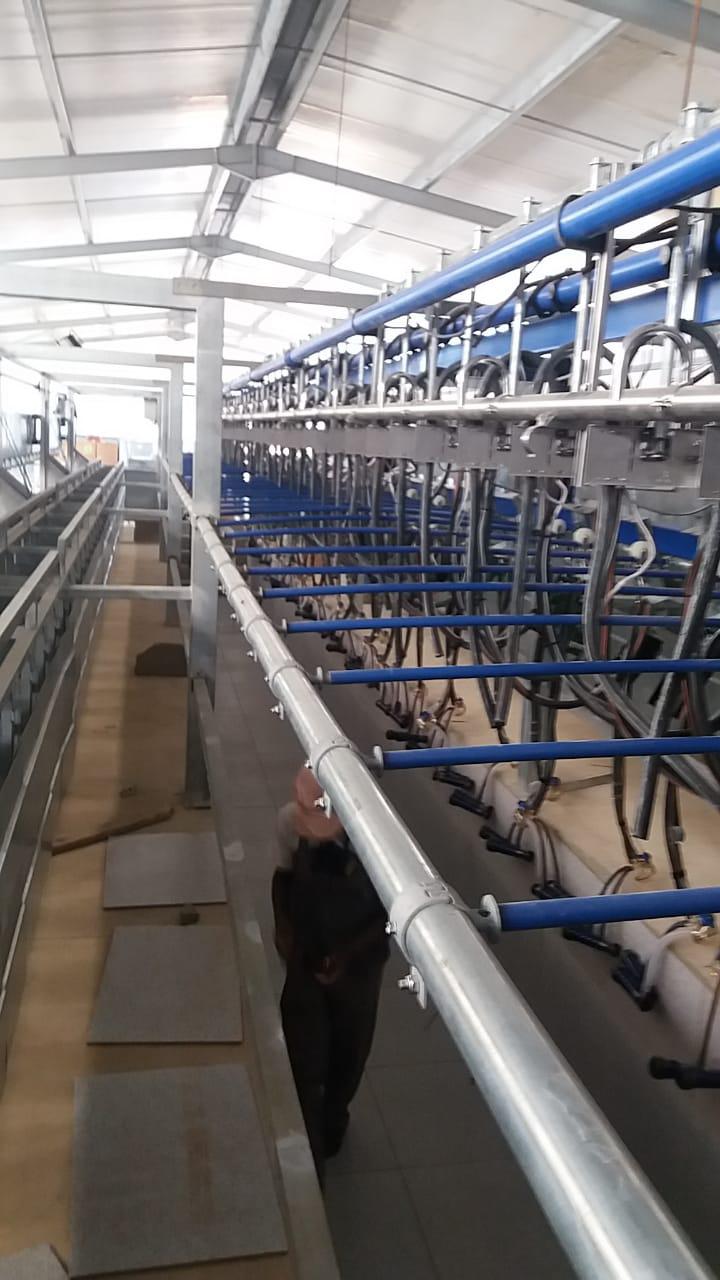 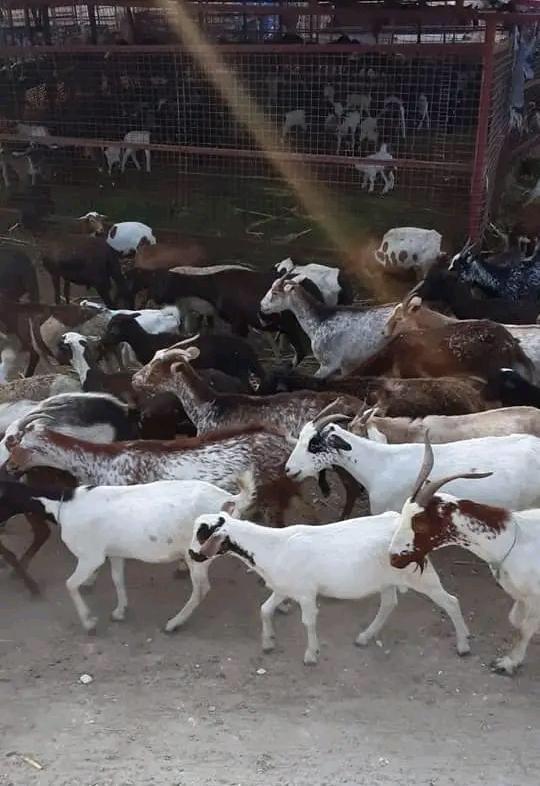 Herd health
Different breeds
Pasture management
A variety of cattle breeds raised for meat and milk production.
Efficient rotational grazing to maximise pasture use.
Complete veterinary care and vaccination programme for livestock.
200 Goats
Various breeds
The farm is home to a variety of goat breeds for milk and meat production.
Pasture management
Rotational grazing optimises forage utilisation and animal health.
Breeding programme
Selective breeding improves desirable traits such as high milk production and disease resistance.
100 Sheep
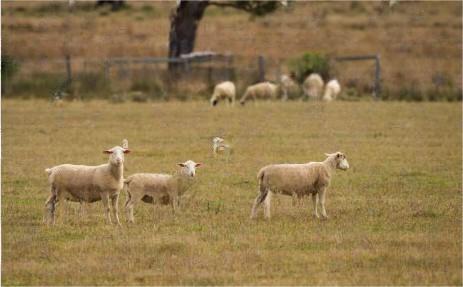 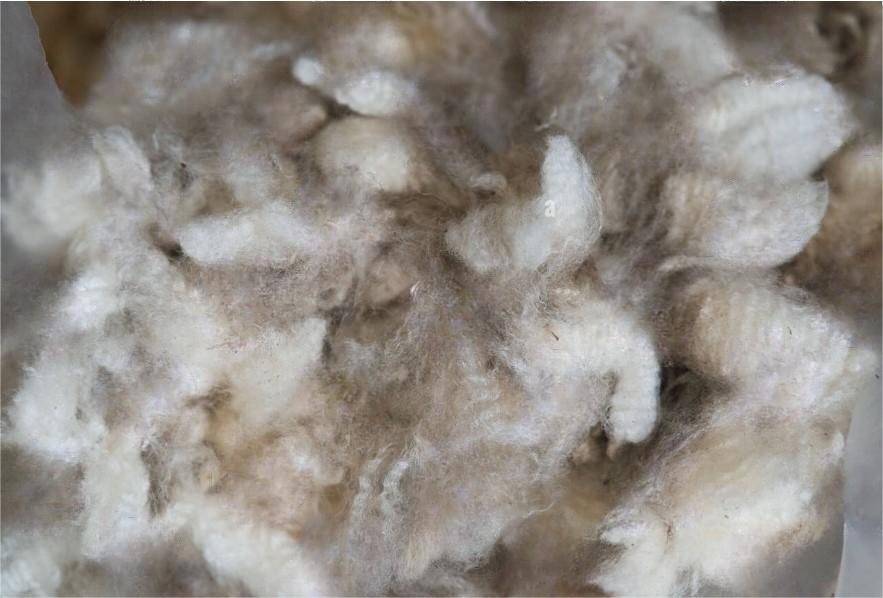 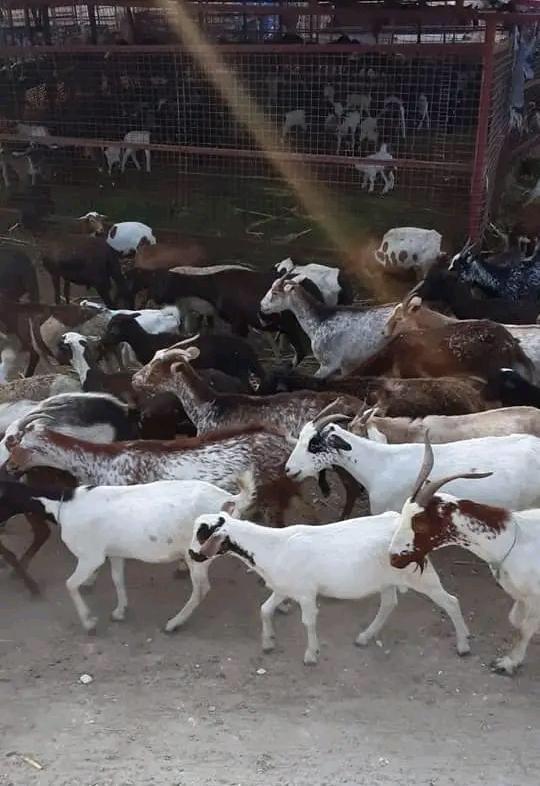 Creation programme
Thriving flock
Wool production
The farm's 100 sheep graze peacefully on the extensive 6000 hectare estate.
The sheep provide a constant supply of high-quality wool for the farm's operations.
A selective breeding programme ensures the continued health and productivity of the sheep flock.
03
Infrastructure
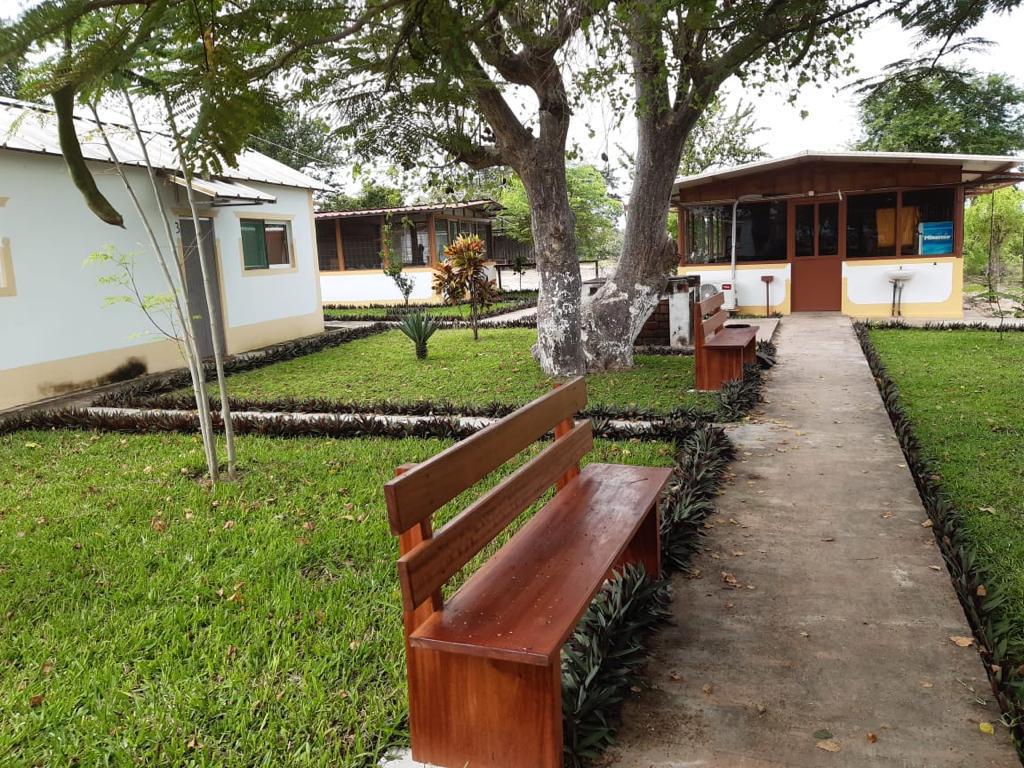 2 bedroom villa (en-suite)
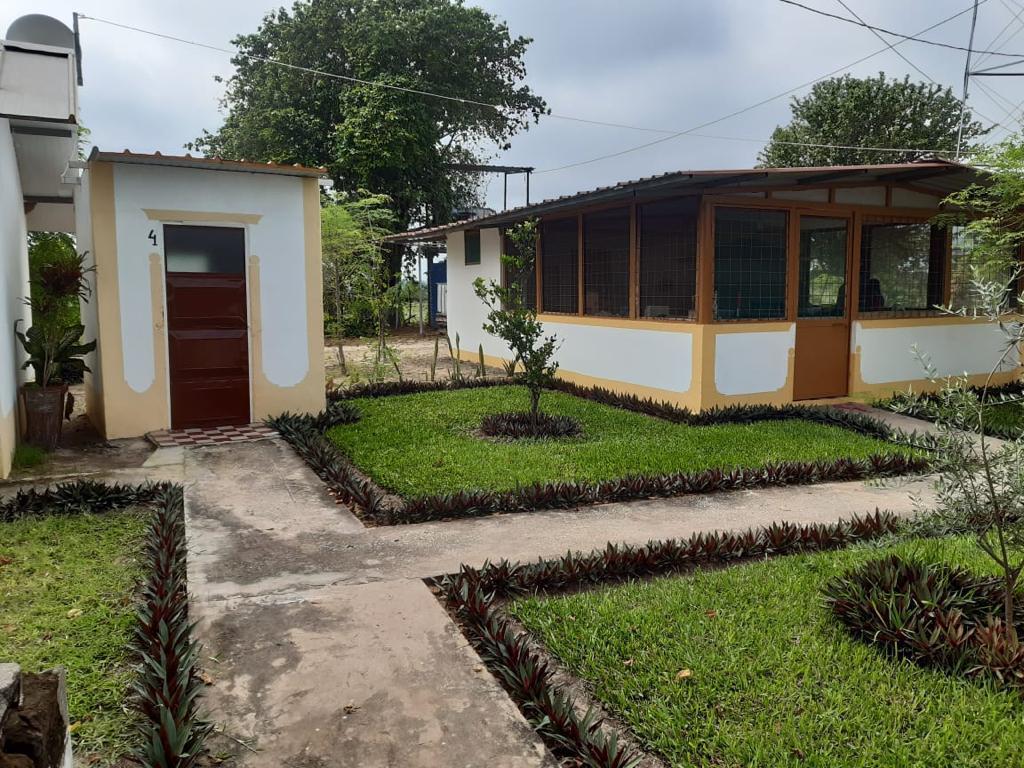 01
02
03
Comfortable living
Efficient layout
Extensive amenities
Two-bedroom suites with modern facilities for staff accommodation.
Optimised floor plans to maximise space and functionality.
Equipped with essential facilities to support daily operations.
4 Housing for employees
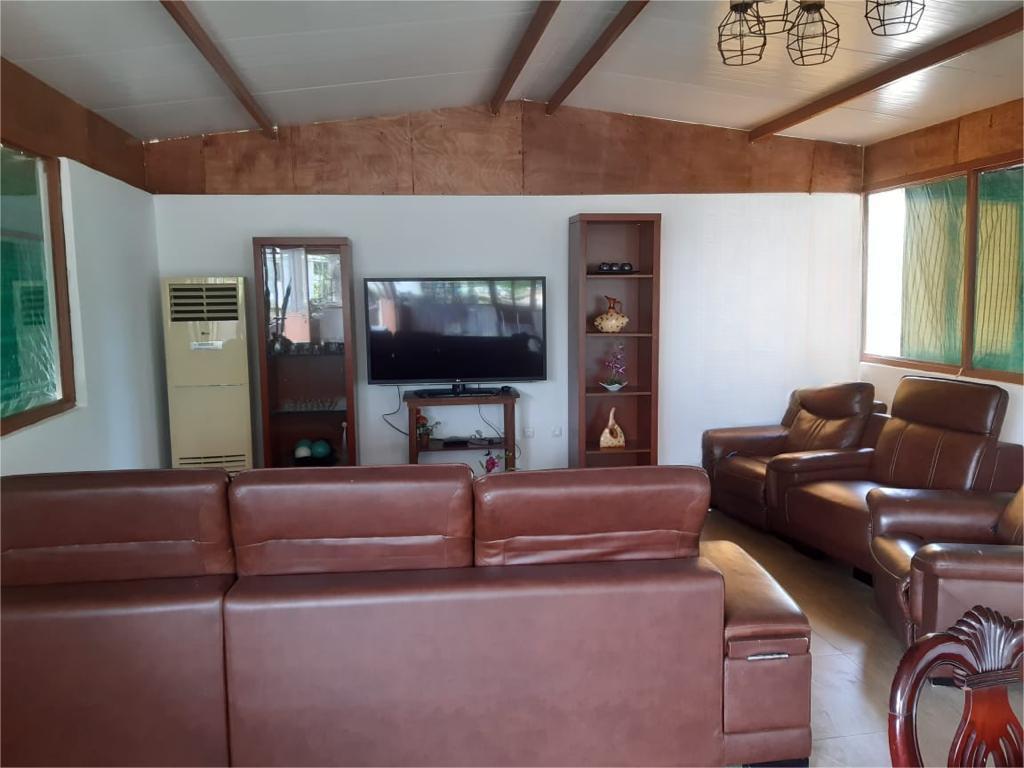 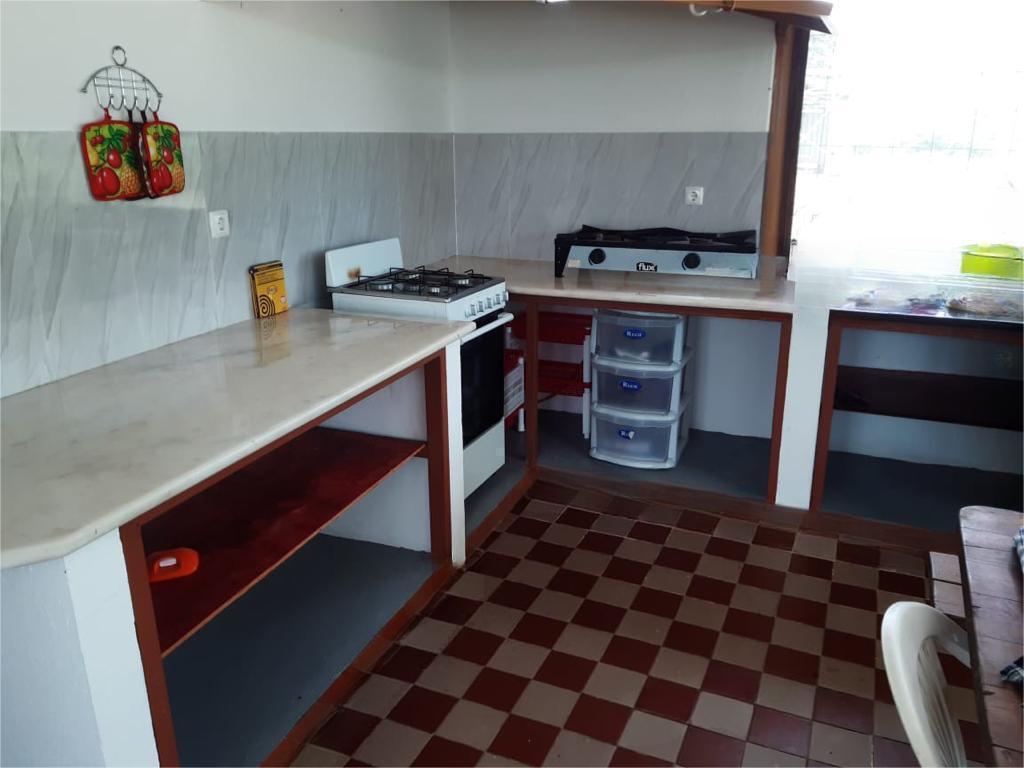 Leisure areas
Comfortable houses
Recreation and socialising areas for employees and their families.
Modern, well-equipped houses for the farm's employees.
4 Housing for employees
Basic services
01
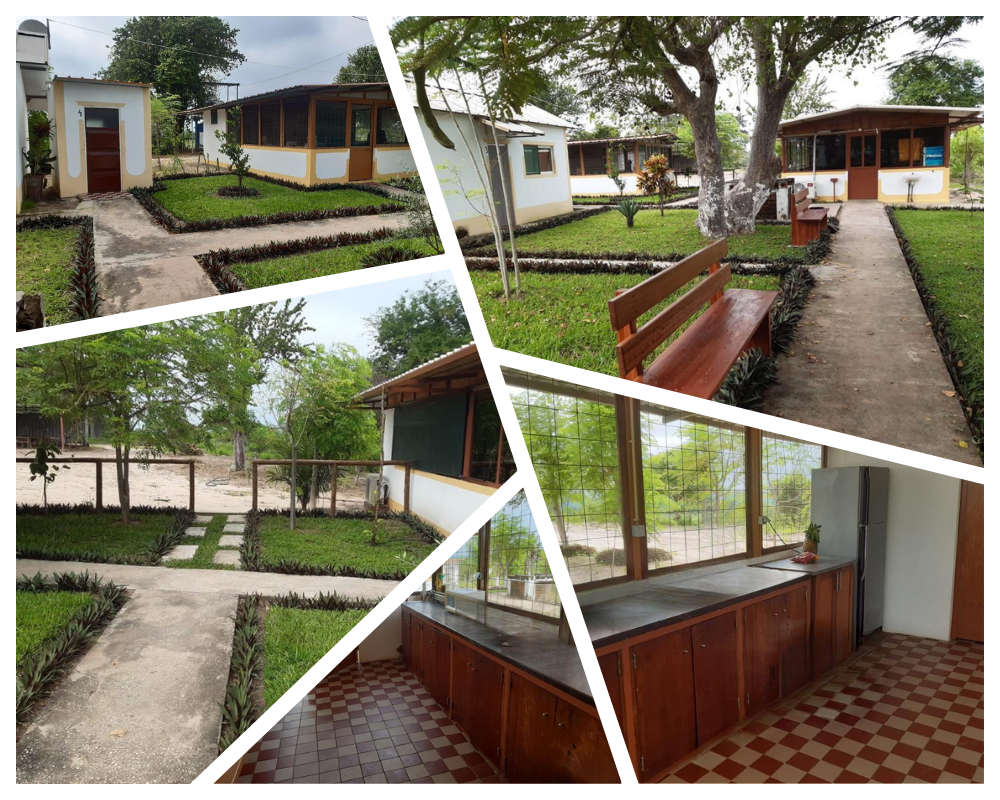 Access to essential services such as water, energy and sanitation.
Security
02
Security system to protect employees and their families.
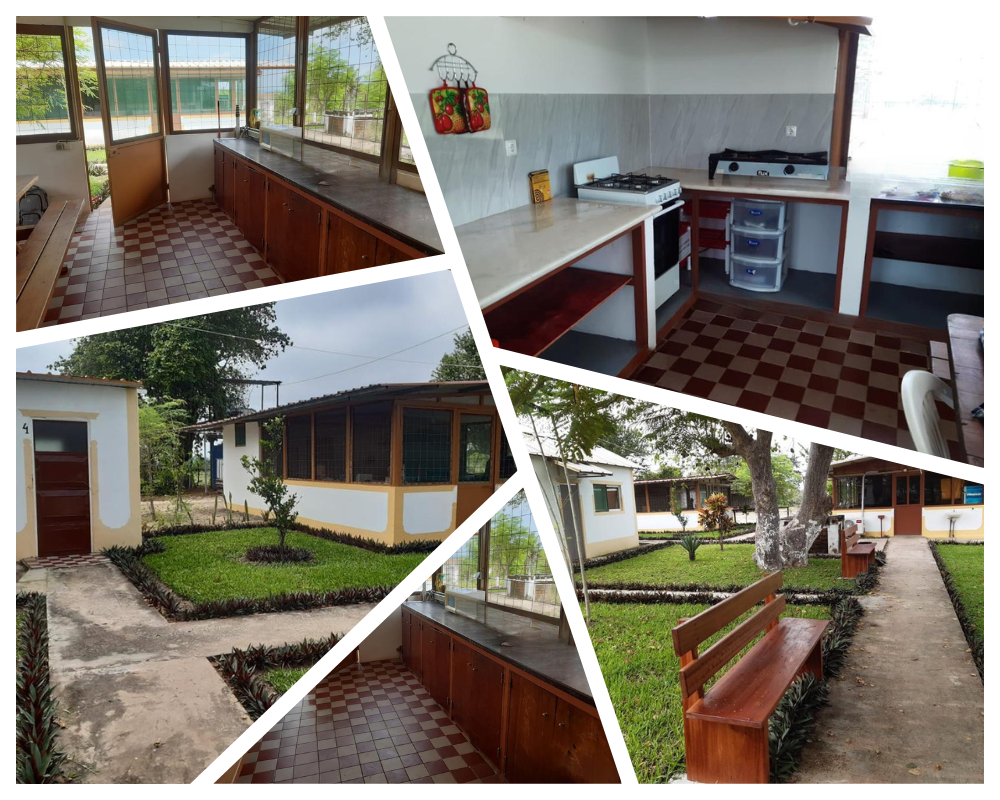 1 House including a pharmacy for animal care
Living facilities
01
Accommodation for farm staff, including a pharmacy for veterinary care of the animals.
Health infrastructure
02
Medical and pharmaceutical facilities for workers and farm animals.
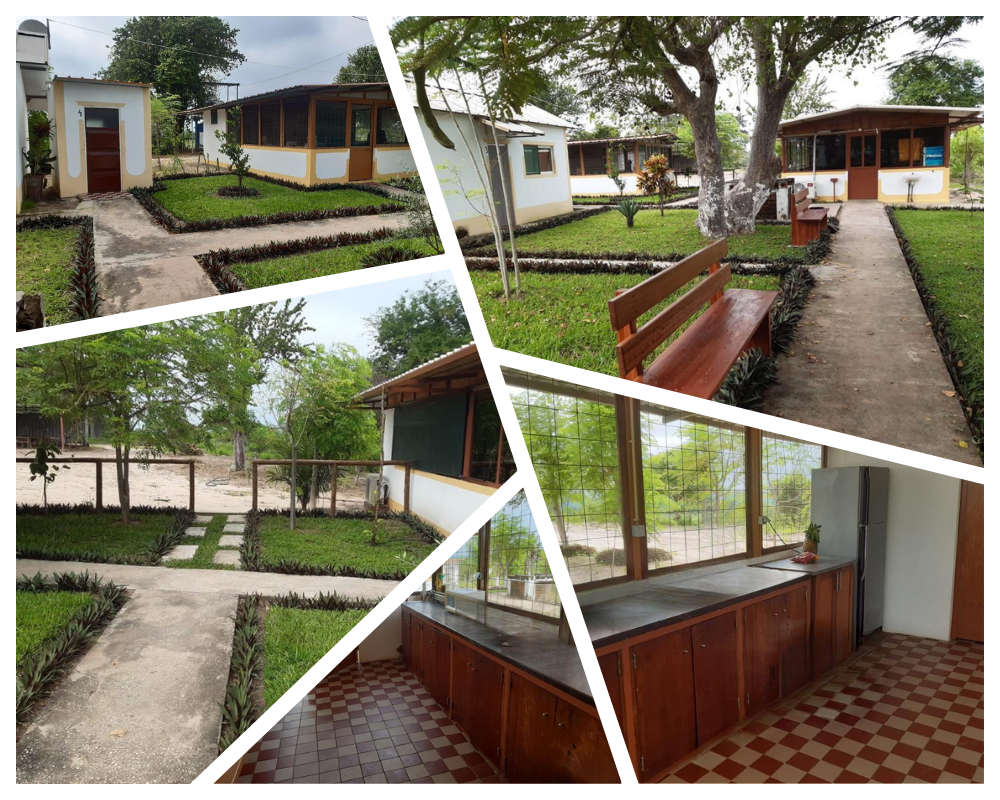 1 House including a pharmacy for animal care
Support resources
Support services, such as water, energy and sanitation, to ensure the operation of the farm.
04
Slaughterhouse
Slaughterhouse with meat preservation room with all slaughtering materials
Slaughter equipment
Modern and efficient slaughtering equipment to guarantee the quality of the meat.
Quality Control
Strict quality control at every stage of the slaughter process.
Adequate Facilities
Facilities designed to meet the highest standards of safety and hygiene.
05
Equipment
3 Tractors with Casamba; Plough, Alfaia brand Djon-Deeler, Newland
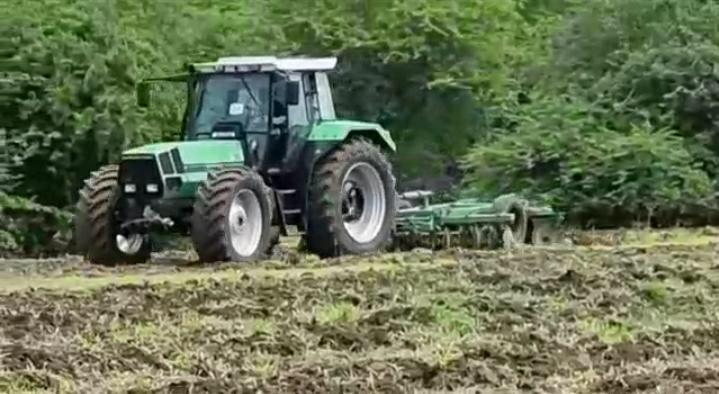 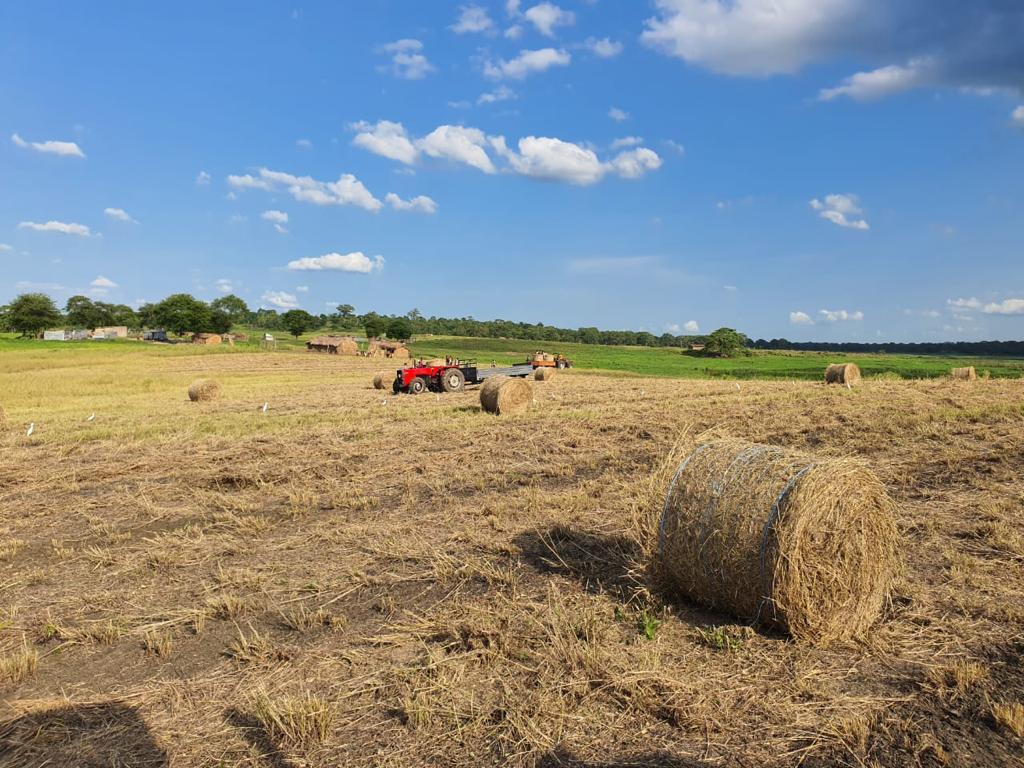 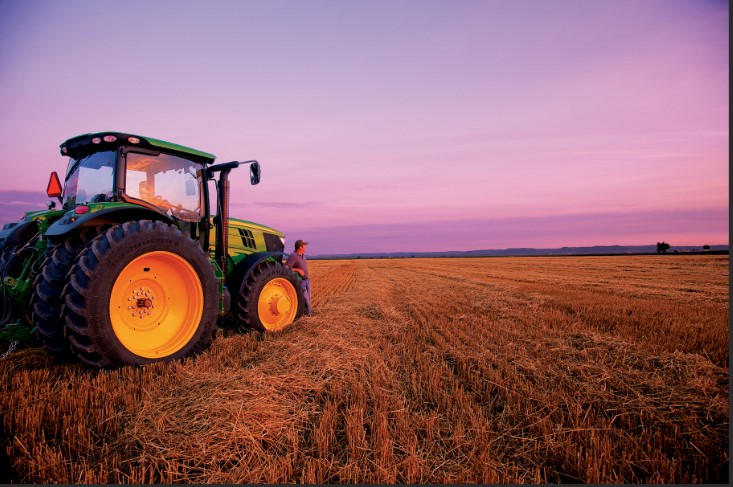 Djon-Deeler brand implement
Tractor with trailer
Charrua
Essential equipment for ploughing and soil preparation.
Agricultural implement for turning over and levelling the soil.
Agricultural machine for sowing and planting.
1 Damper lorry, 1 van
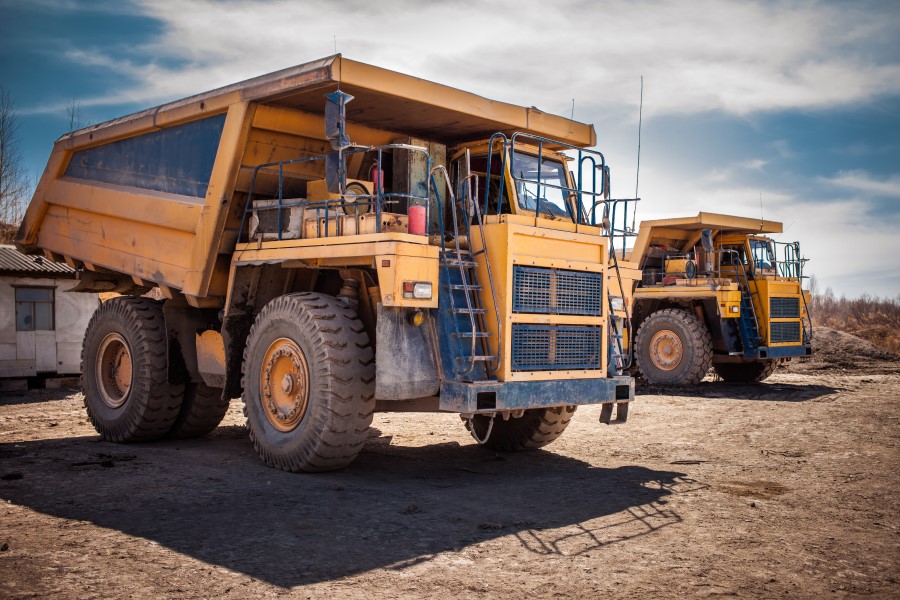 Heavy-duty tipper lorry
Transport large volumes of materials efficiently across the farm.
Utility vehicle
Versatile transport for workers and supplies on the property.
3 Power Transformers (200 to 500KVAS), 3 Generators (100 to 500KVAS)
High-capacity transformers
Use transformers with power ratings of between 200 and 500 KVAs to support the electrical needs of the 6000 hectare farm.
Versatile generators
Install generators with capacities between 100 and 500 KVAs to provide reliable backup power throughout the extensive agricultural area.
06
Renewable energies
100 solar panels, installed throughout the farm
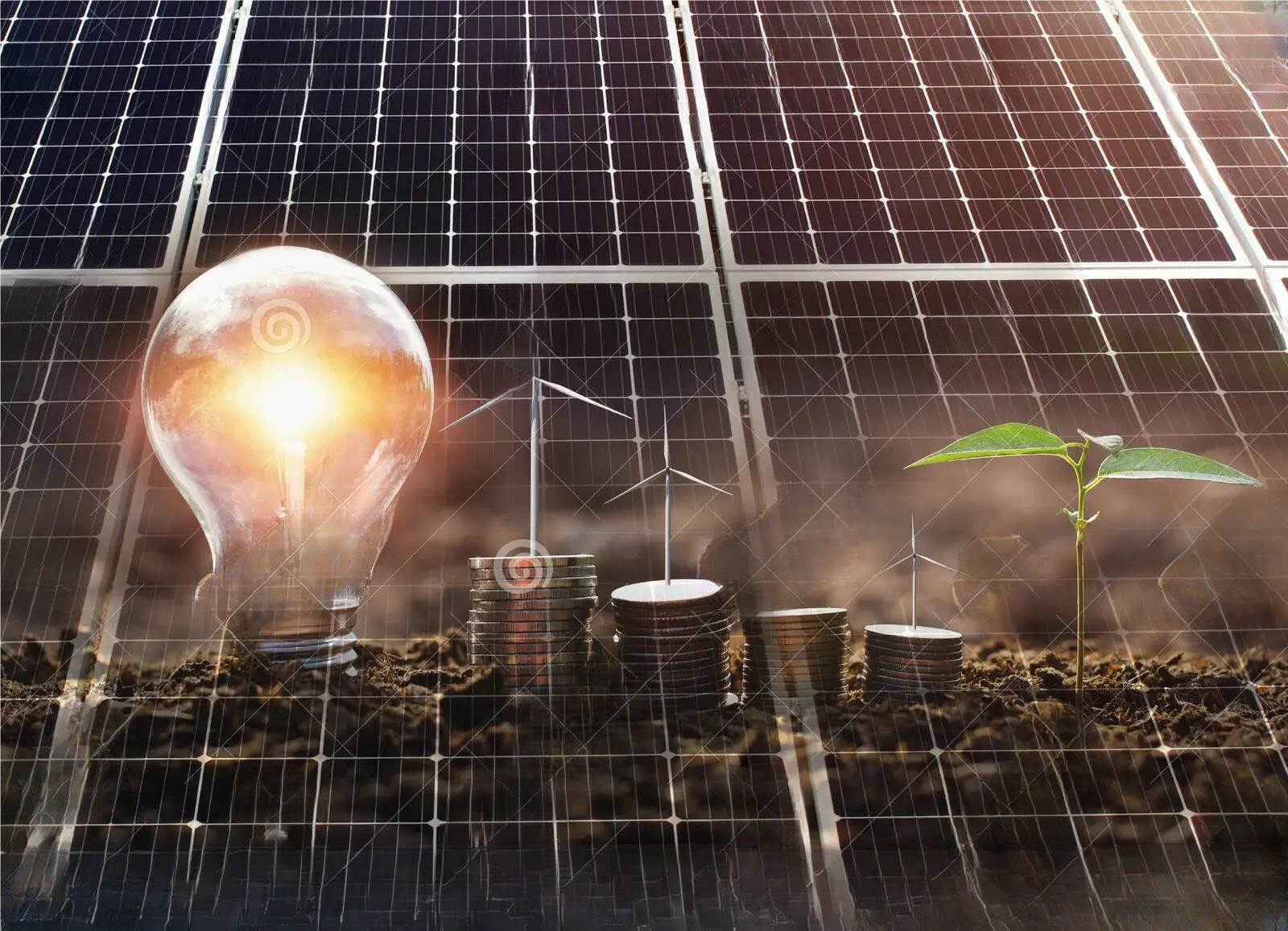 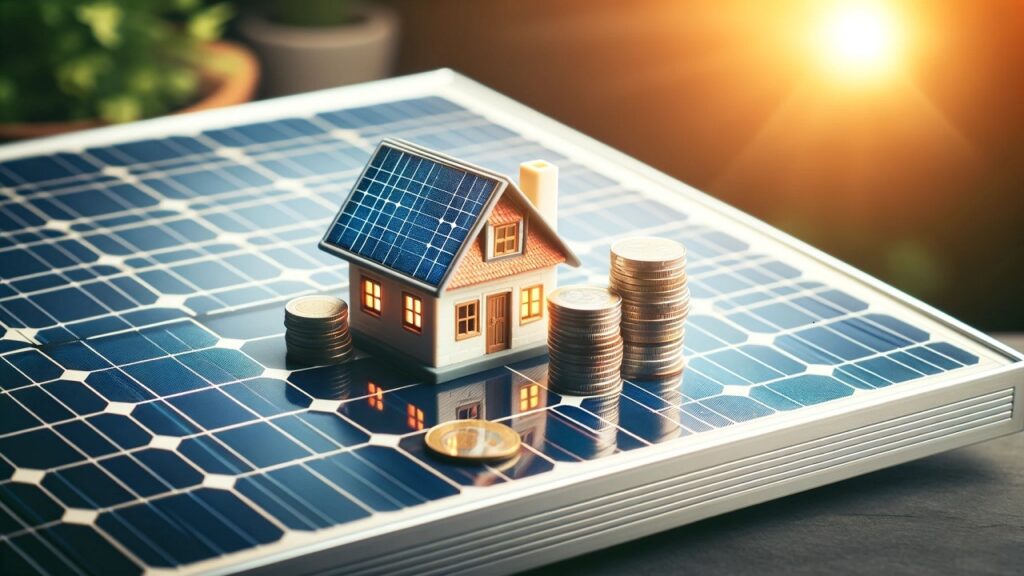 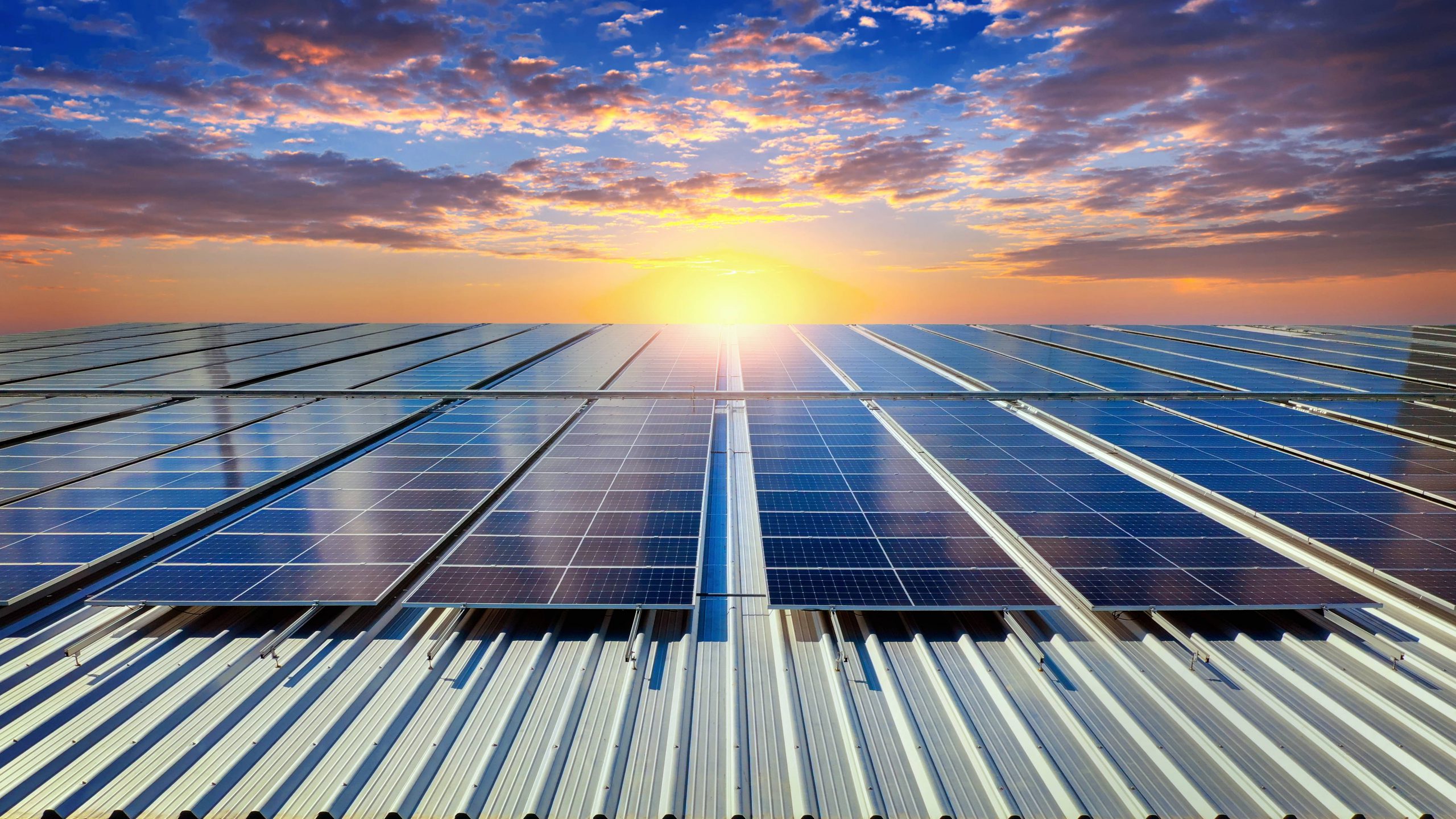 Environmental sustainability
Clean Energy Generation
Cost reduction
Renewable energy production through solar panels installed throughout the property.
Significant reduction in conventional electricity costs.
Contribution to the preservation of the environment with the adoption of solar energy.
5 motor pumps installed throughout the farm, including the pivot irrigation system
Renewable Energy
Use of solar energy to power the motor pumps and pivot irrigation system.
Energy Efficiency
High-efficiency motor pumps to reduce energy consumption.
Sustainability
Adoption of sustainable practices for water and energy management on the farm.

The farm has all the necessary documents for sale. The price is 5,000,000 USD (negotiable), payable according to commercial bank exchange rates.
For more information, please contact us directly: Email:projects@continentalcapitalconnect.com
Thank You
Continental Capital Connect
Connecting Visionaries, Empowering Opportunities.